Making dirty water drinkable
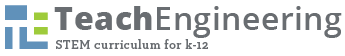 [Speaker Notes: Play video to 2:34 to introduce the problem with availability of clean drinking water for victims of natural disasters and people living in 3rd world countries. Pause the video and ask students for their reactions. Do they believe this is a problem? Why? Ask them to write down what they want to know about how we clean up water pollution. Play video again to show how the Lifesaver bottle can clean dirty water.]
LIFESAVER BOTTLE GENERAL DESIGN
TeachEngineering - www.teachengineering.org
[Speaker Notes: This slide demonstrates the general design of a lifesaver bottle. This will give students a general idea of how the bottle cleans the water. The Ultra filtration membranes help to clean the microbes out. The activated carbon cleans other chemical contaminants that may be found in the water. Ask the students how much they think the water bottle costs. After students give responses, tell them it costs $150. This water bottle needs to be replaced about every 4,000 L and average water use by people is 378 L a day. Ask students if they would still buy it? Can this really help the less fortunate. Identify the problem for the day being that this water bottle is great technology, but too pricey for most people.]
Build your own self cleaning water bottle
You will design your own lifesaver bottle and test it with a sample of dirty water.
In your group, design your bottle. What materials will you use? How will you set it up?
Draw your final design and have the teacher check it before you begin.
TeachEngineering - www.teachengineering.org
[Speaker Notes: Tell students that they will be designing their own self cleaning water bottle that is more affordable by using common household products. The pictures on the slide are a couple of different designs that they may draw inspiration from for their bottle. Allow students may test some of the material first before deciding to use them in their bottle.  Emphasize to the students that their water bottle needs to clear the water that you have provided.  The goal is to have clear and clean water that is free of contaminants. They will test the pH, turbidity, and level of contaminants in the water.]
Water quality of the dirty water
Pour 100 Ml of the dirty water into the 200 ml beaker. 
Make observations on the color and transparency of the water. Record your observations.
Use the ph meter (or strip) to obtain the ph of the dirty water. Record your results.
Clean your beaker.
TeachEngineering - www.teachengineering.org
[Speaker Notes: Students will first test the water quality of the dirty water.  If a ph meter is not available, you may use ph strips to get the ph of the water. Set up the spectrophotometer for the students.]
Testing your water bottle – Part 1
Pour 100 Ml of the dirty water into your water bottle. Once filtered, squeeze out the water into the 200 ml beaker. 
Make observations on the color and transparency of the water. Record your observations on your student handout.
Use the ph meter (or strip) to obtain the ph of the test water. Record your results on the student handout.
Clean your beaker.
TeachEngineering - www.teachengineering.org
Share results
Pick one representative to share the results of your test. Explain your design and how effectively it seemed to clean the water.
TeachEngineering - www.teachengineering.org
[Speaker Notes: Have students share their design and how well it cleaned the water based on their data.]
retest
Talk with your group about ways you may improve your water bottle design. What worked well? What can you improve upon?
Sketch your improved design and then finalize the design process.
TeachEngineering - www.teachengineering.org
[Speaker Notes: Now that the students have heard others results and designs, allow them time to make improvements to the bottle. 
Alternative: If you do not have a lot of time to retest, have the students as a class pick the parts they like from each group and design a class prototype.]
Testing your water bottle – part 2
Pour 100 Ml of the dirty water into your water bottle. Once filtered, squeeze out the water into the 200 ml beaker. 
Make observations on the color and transparency of the water. Record your observations on your student handout.
Use the ph meter (or strip) to obtain the ph of the test water. Record your results on the student handout.
Clean your beaker.
TeachEngineering - www.teachengineering.org
[Speaker Notes: Have students do a retest of their final design.]
Reflection
Describe what you have learned from the lesson today. Make sure to include:
What you have learned about water pollution
Materials that can be used to clean water
Engineering design process
The effect these water bottles can have on society.
TeachEngineering - www.teachengineering.org
[Speaker Notes: Students may write their reflection on a separate piece of paper.]